Year 3 Maths Work 4
Friday 5th March 2021
5.3.21
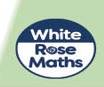 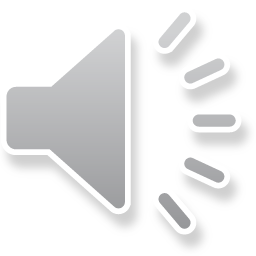 White Rose Resources
LO: Subtract a two digit number from two digit number- Use a part-whole model to partition the numbers to subtract more easily- Line up the tens and ones using the column method- Subtract the ones, subtract the tens
Maths Word of the Week
Perimeter
Distance around the outside of a shape, calculated byadding the length of all sides together.

To find the perimeter imagine you are walking around the whole shape and add up the length of each line.
Today’s Challenge:

What other length and height words could I have included as our word of the week? What would you have suggested?
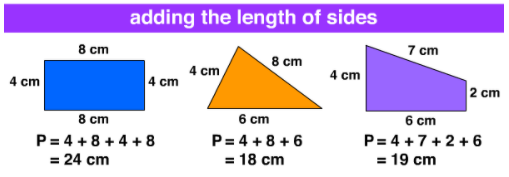 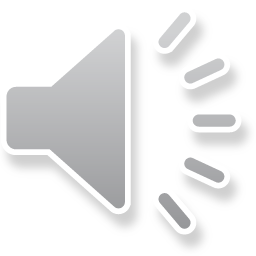 Warm up 1
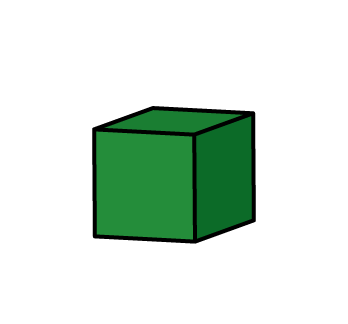 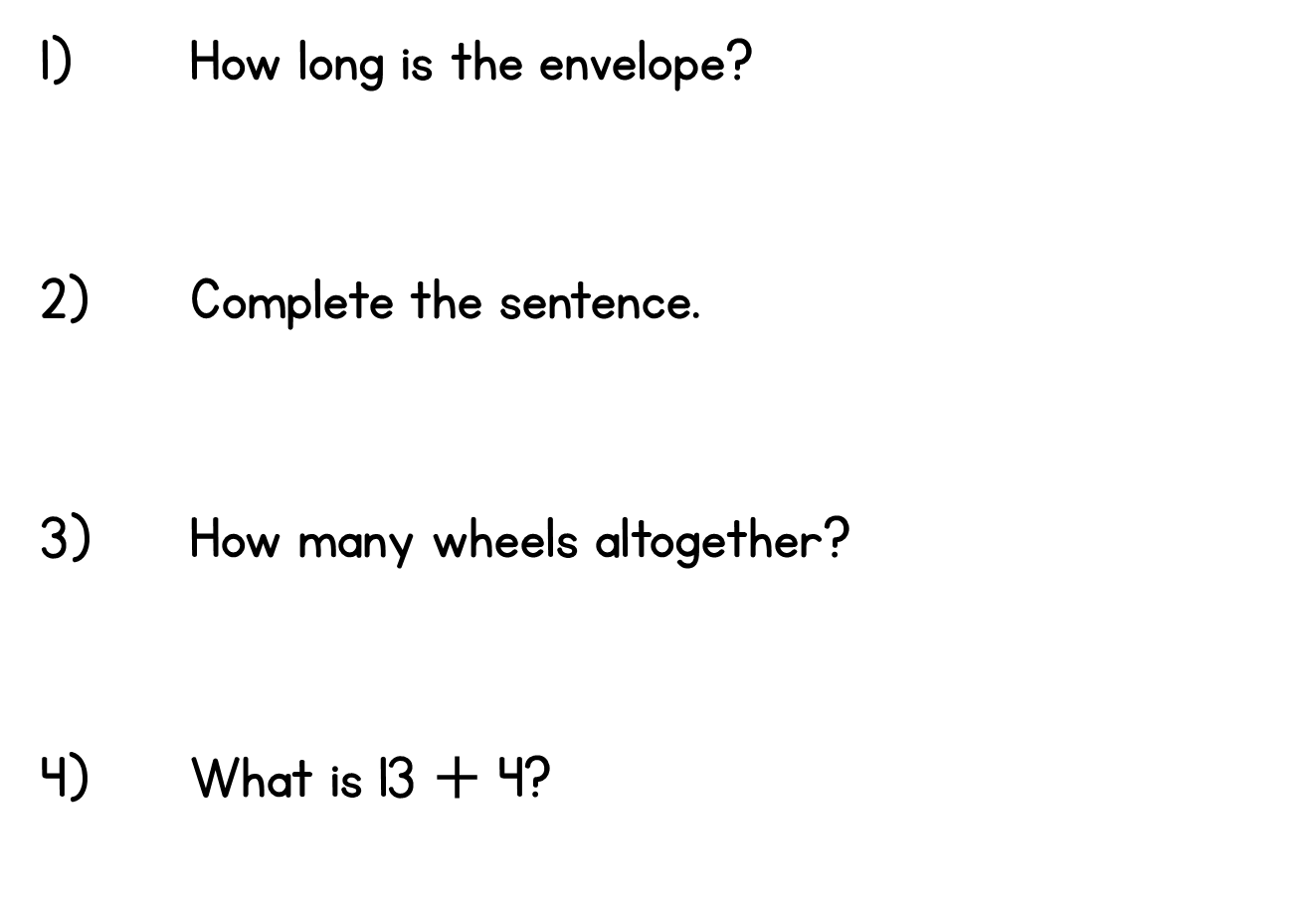 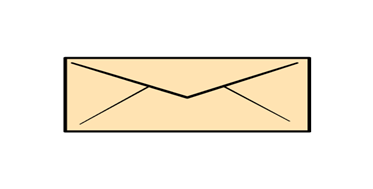 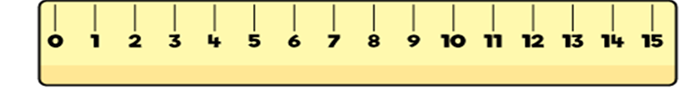 cm
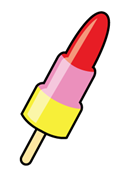 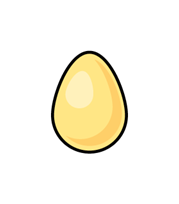 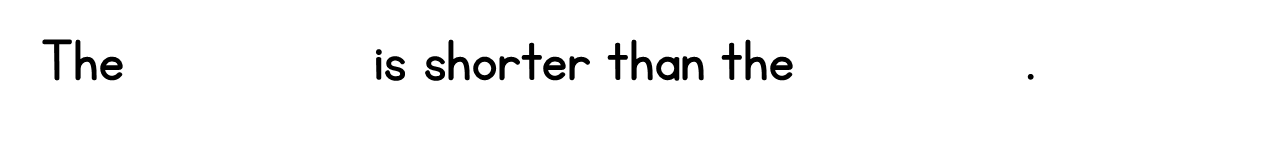 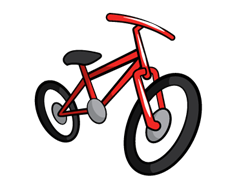 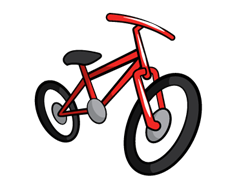 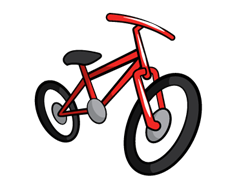 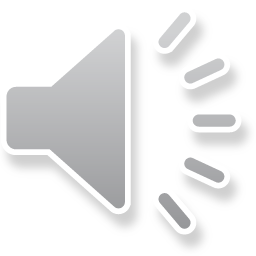 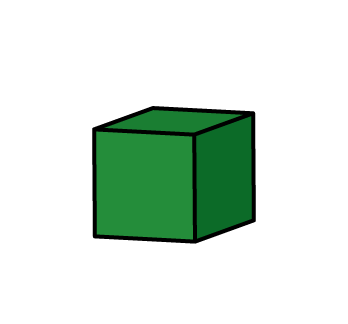 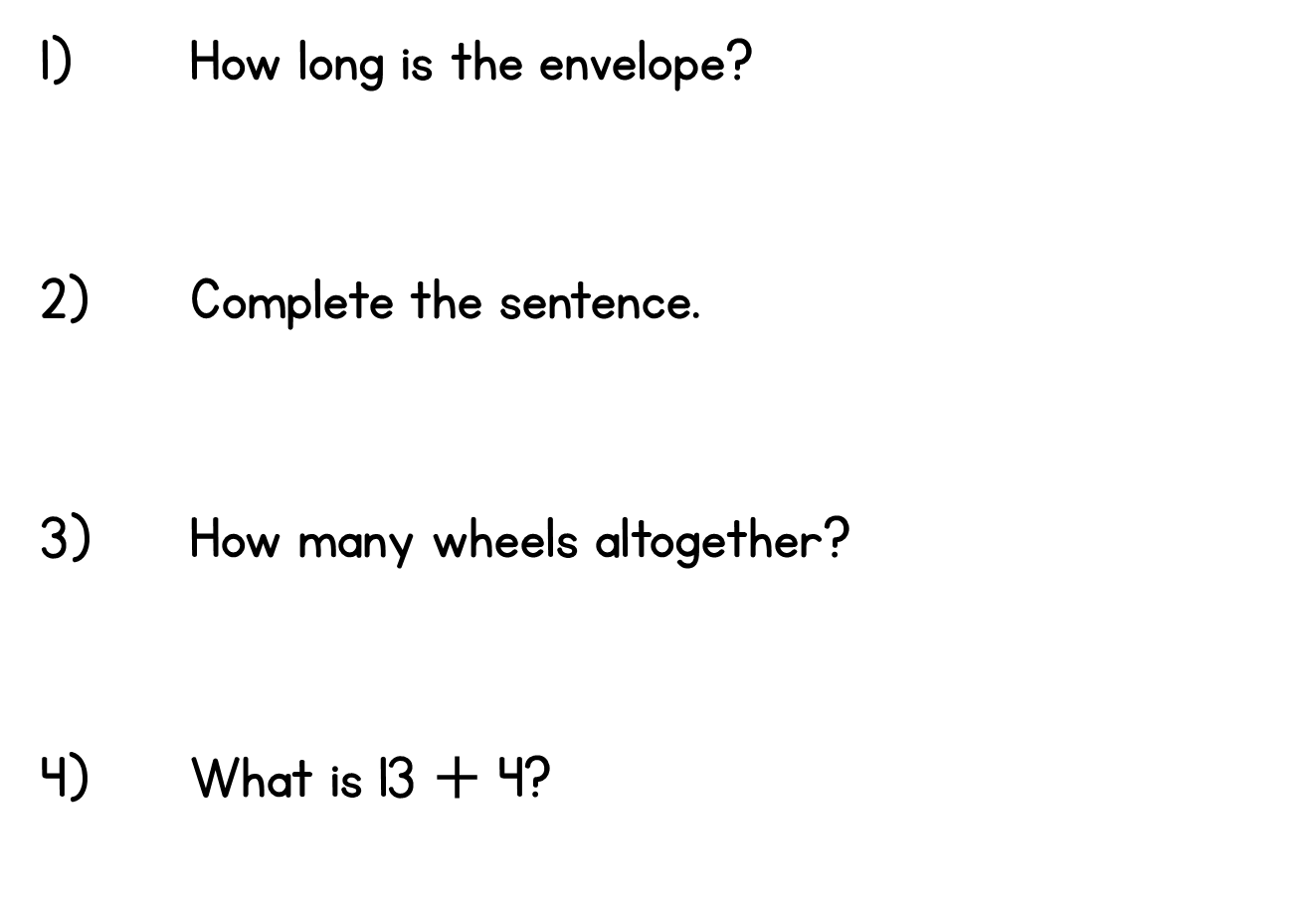 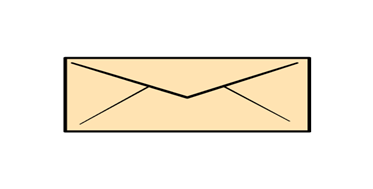 Cube
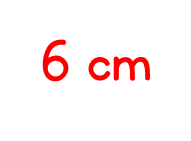 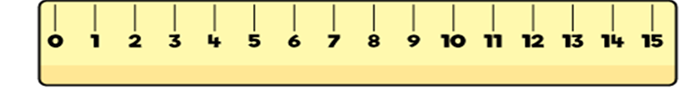 cm
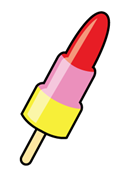 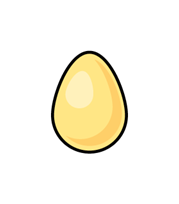 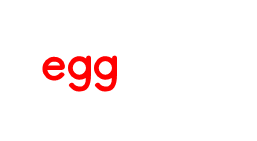 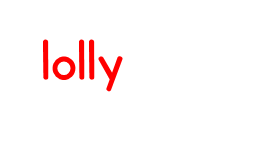 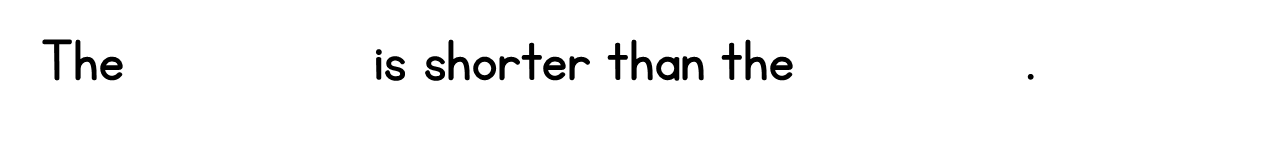 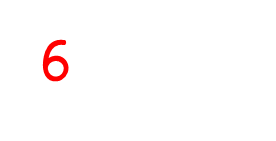 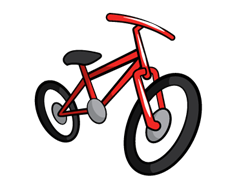 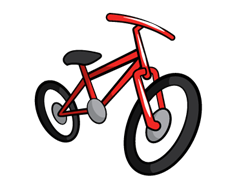 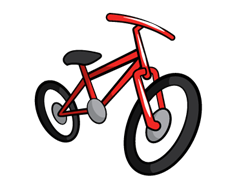 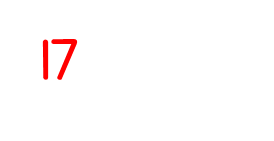 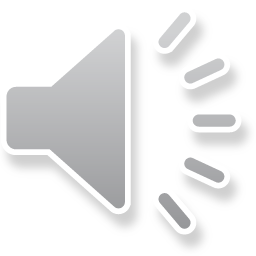 Warm up 2
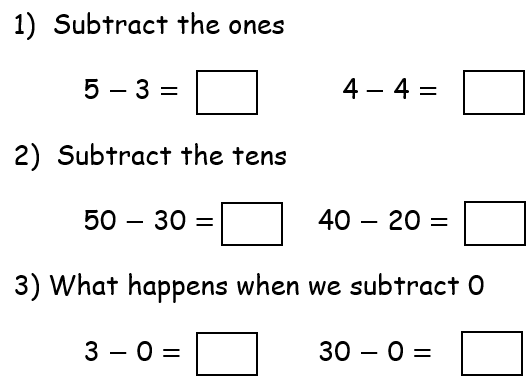 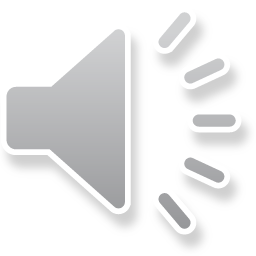 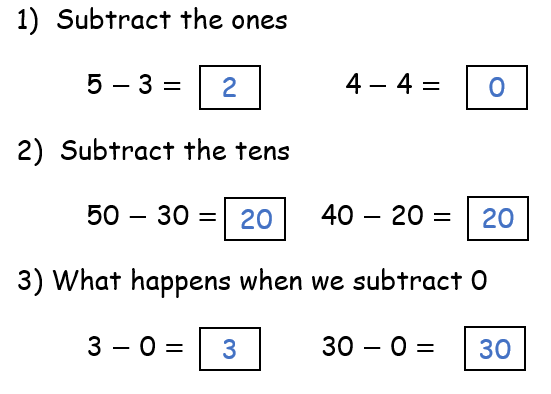 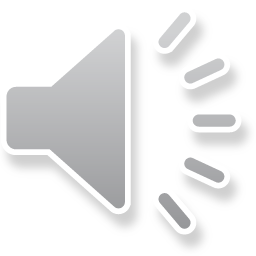 Let’s try together
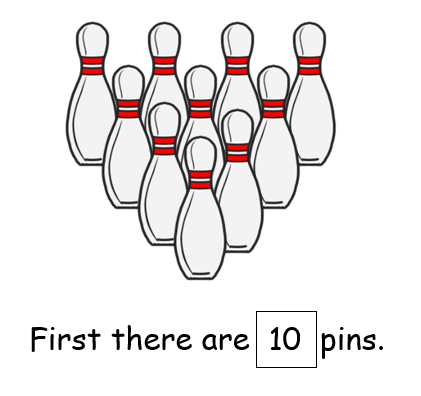 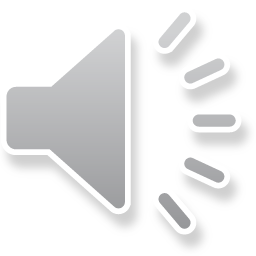 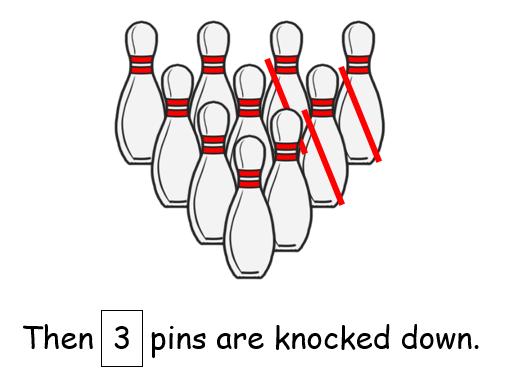 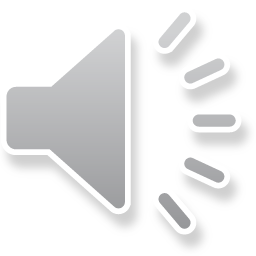 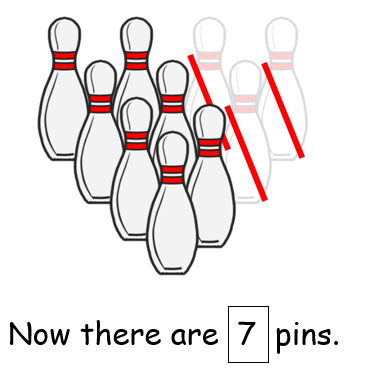 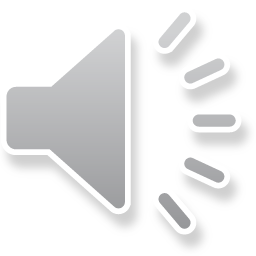 Can you write the corresponding number sentence?
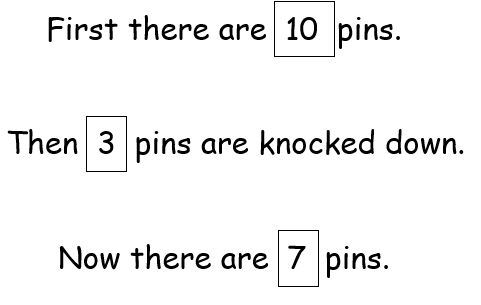 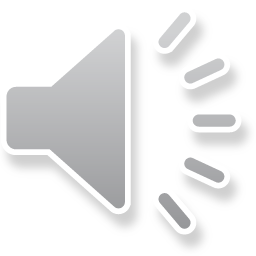 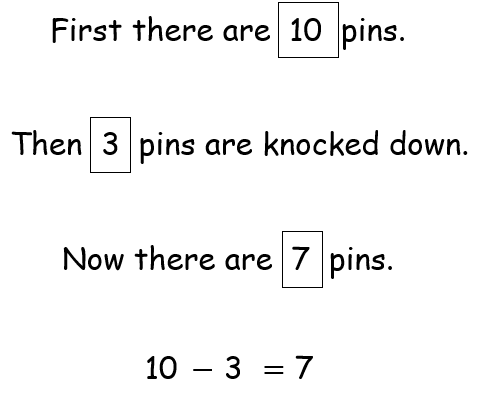 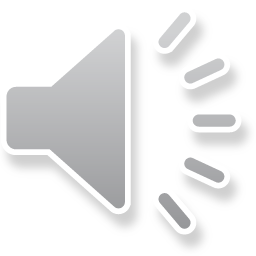 You try
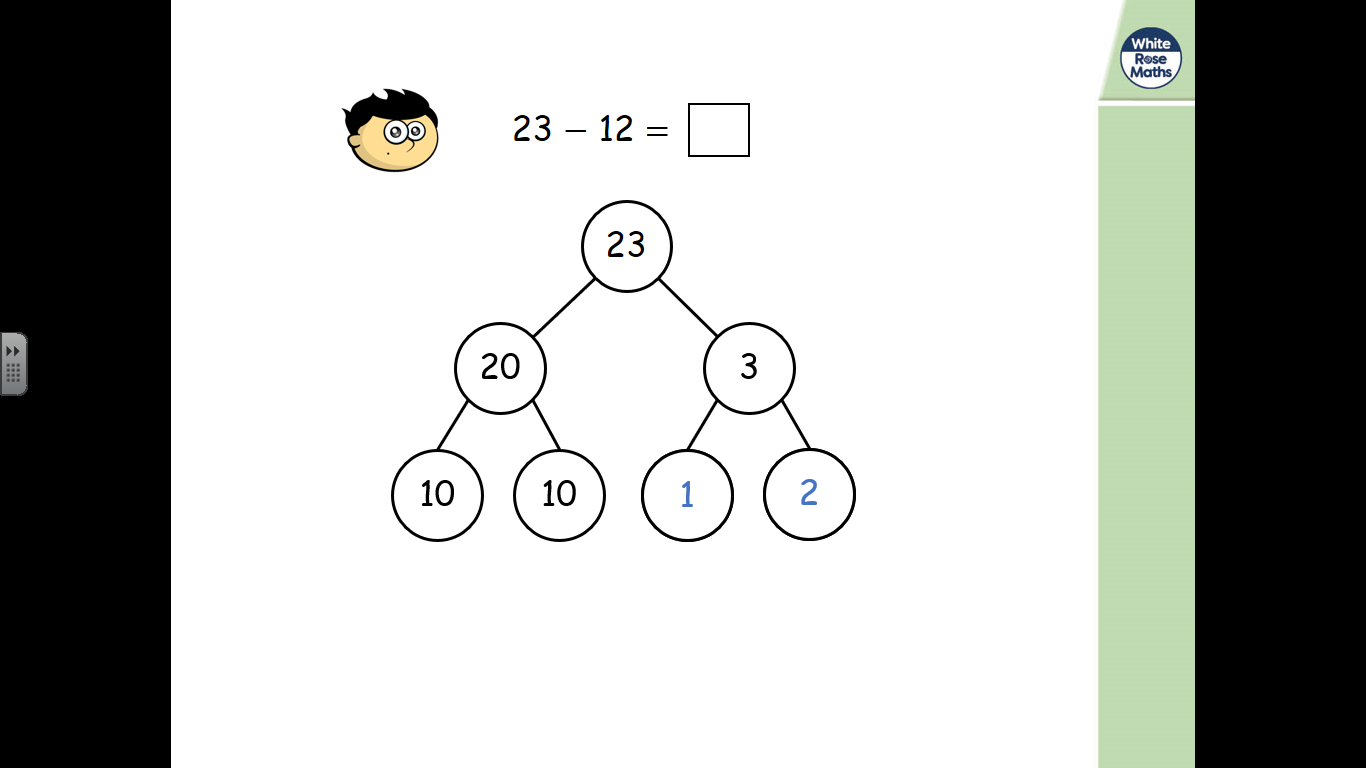 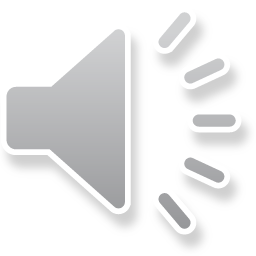 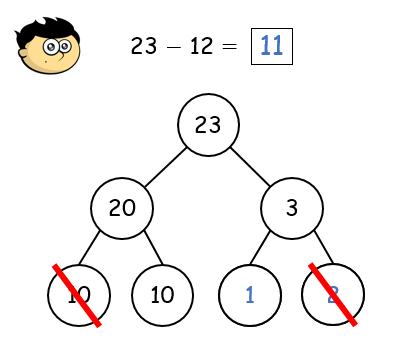 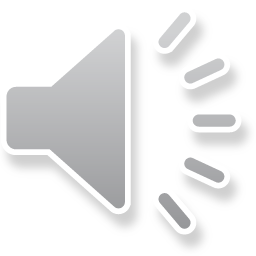 Let’s try together
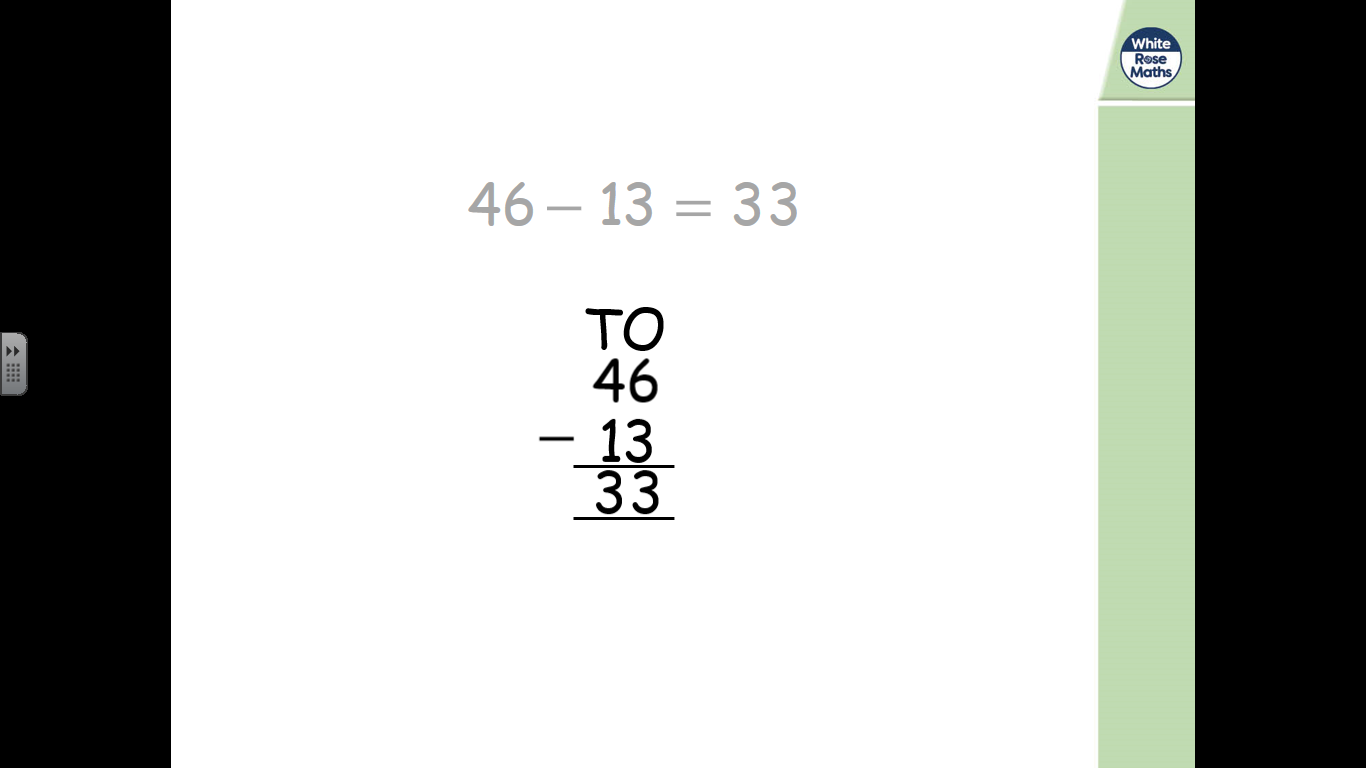 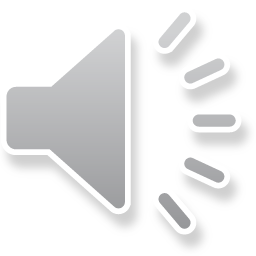 You try
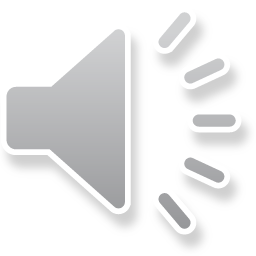 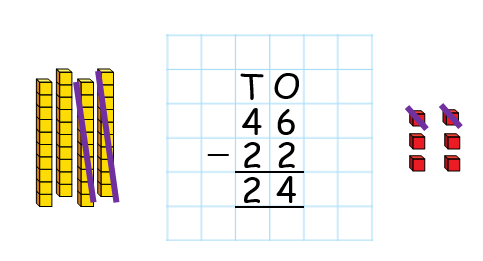 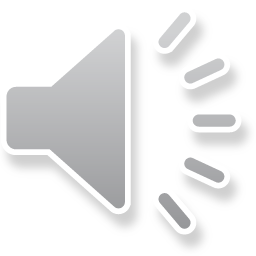 You try
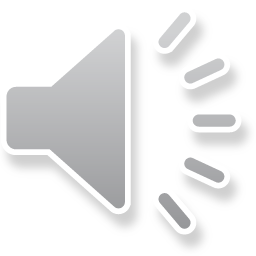 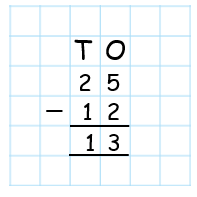 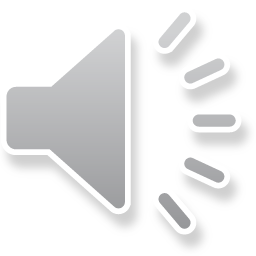 5.3.21
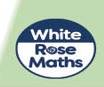 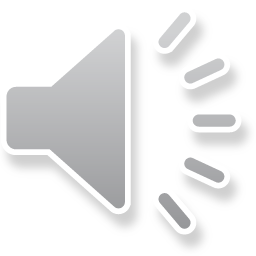 White Rose Resources
LO: Subtract a two digit number from two digit number- Use a part-whole model to partition the numbers to subtract more easily- Line up the tens and ones using the column method- Subtract the ones, subtract the tens
Work 4
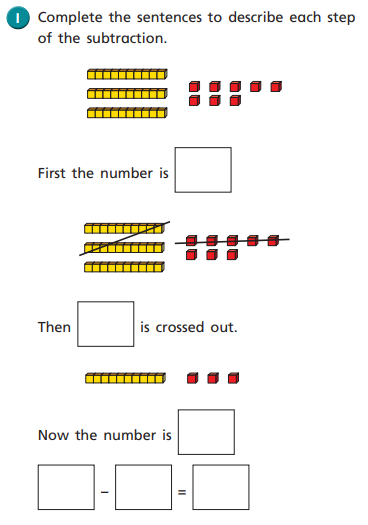 1.
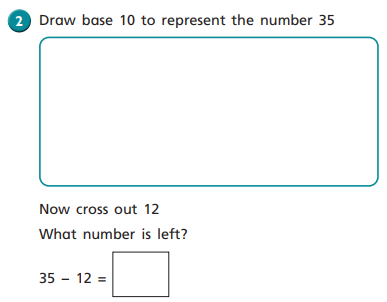 2.
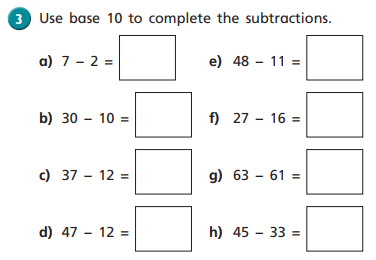 3.
4.
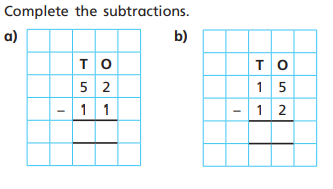 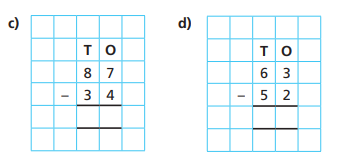 Work 4 ANSWERS
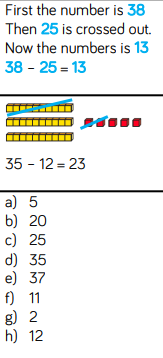 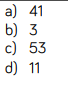 1.					4. 


2. 


3.
Remote Learning Tracking
https://forms.office.com/Pages/ResponsePage.aspx?id=eCY4lN73r0G0KV1rDWITzRhTQ2IZqpBOsW8cFVoooF9UNVlMS1dCVkdaM0k0WlhFTE9WVFBTWEg1Ti4u